Advanced Language and EFL MethodologyBritish Study Centres School of English OxfordPROJECT: „Mobility of school education staff”is co-financed by the European Union in the framework of the European Social Fund
NEW INSPIRATIONS

UNPLUGGED TEACHING - DOGME
Dogme is the belief that:
 language is more memorable if it 
     emerges in a personal context. 
 SLA is non-linear and language
     teaching should reflect that.            
 by listening and asking students
     about their own lives and
     opinions, language issues such as
     grammar, lexis, pronunciation will
     naturally  "emerge”
 taking away the "protection of the course books" from both teacher and student frees a space for more real learning.                     Emi Slater
“The teacher’s job is to exploit the vast resources already in the classroom  - the students”

Scott Thornbury and Luke Meddings 2009
http://www.englishclub.com/esl-videos/thoughts-from-brazil/index.htmVideo of Dogme lesson in Brazil
Teaching Unplugged: Dogme in English Language Teaching
Book by LUKE. THORNBURY MEDDINGS (SCOTT.) and Scott Thornbury
STORY CUBES
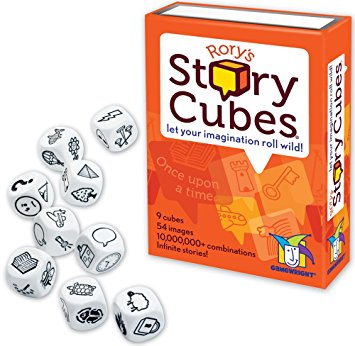 Story Cubes are a versatile Literacy and story-telling tool for teachers and children to use in their classrooms. There are 9 dice, with a total of 54 images. By rolling the dice, a different set of images is produced which can be used as the starting point for a story or for other Literacy work.
CUISENAIRE RODS
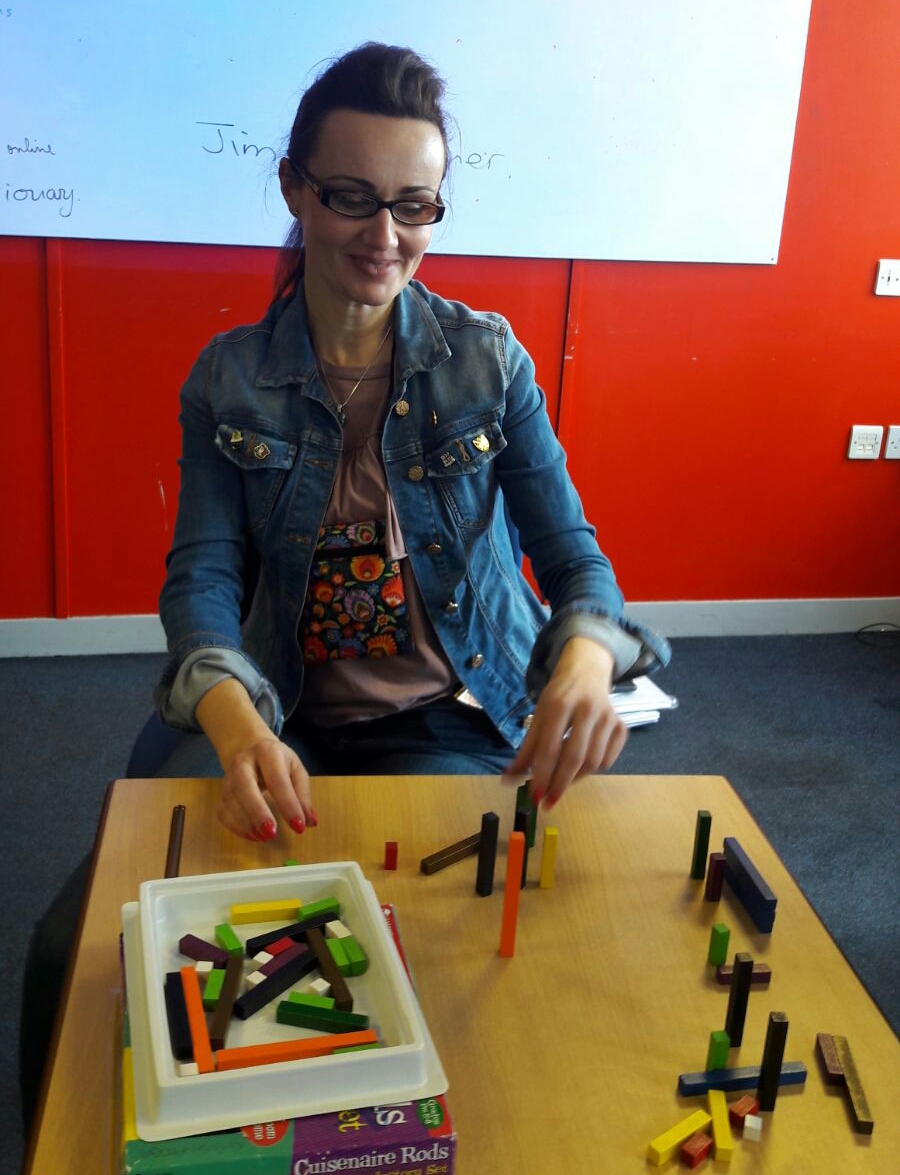 There are many ways of using Cuisenaire rods in the classroom:
Storytelling
Using rods for teaching phrasal verbs
Presenting language chunks 



Further reading
Stevick, E.W. 'Teaching and Learning Languages' C.U.P. 1988
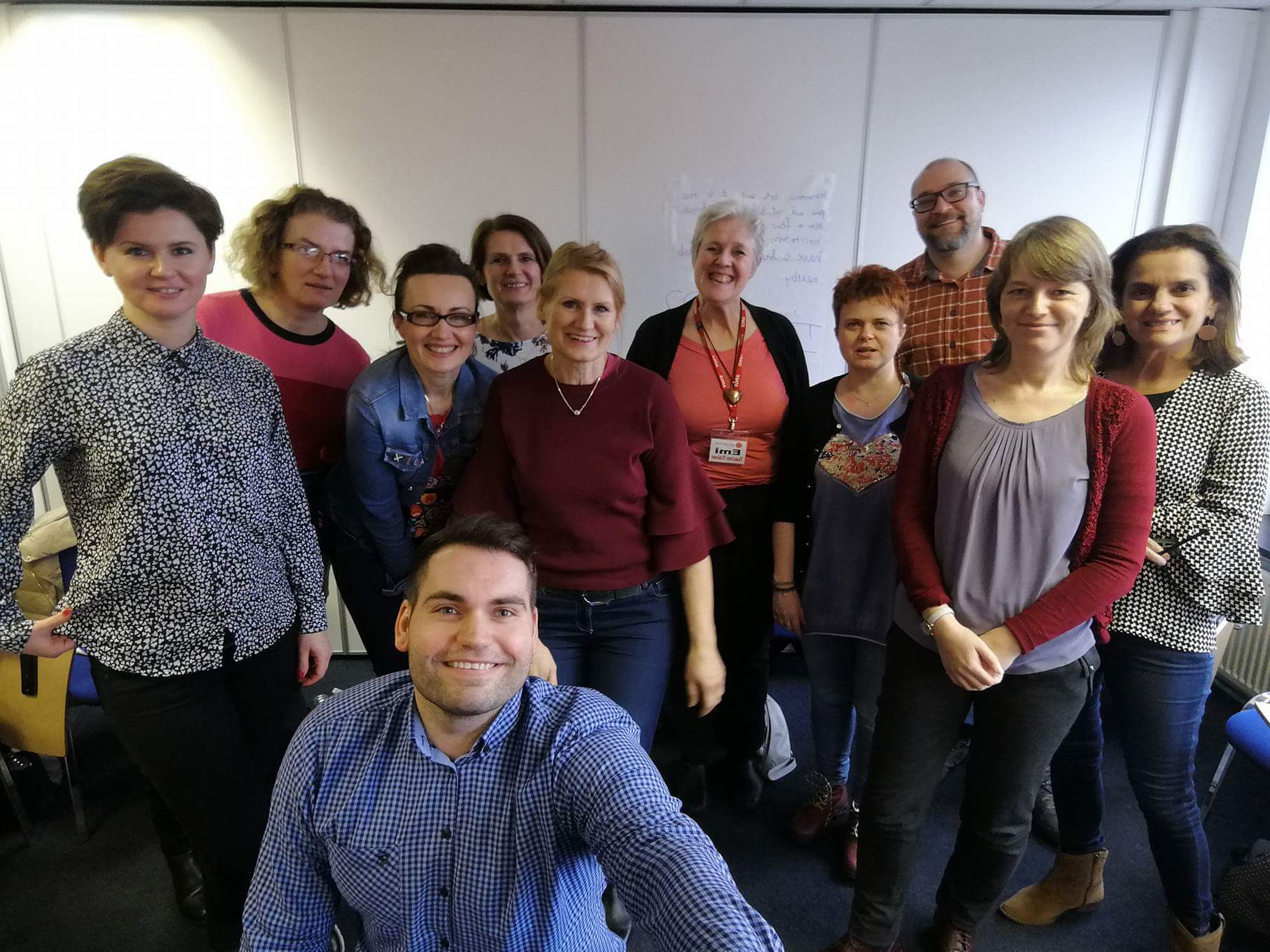 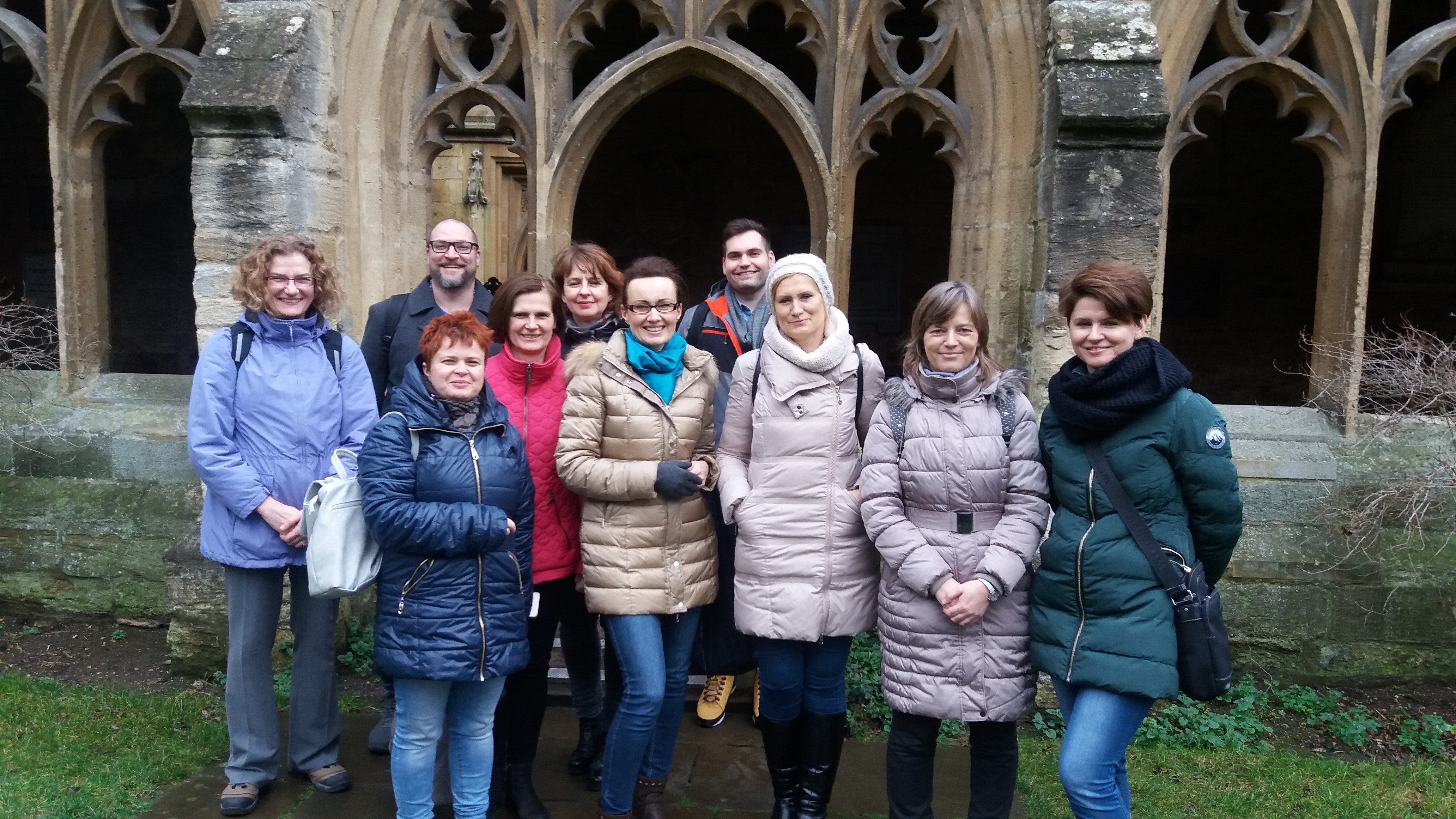 SHARING EXPERIENCE
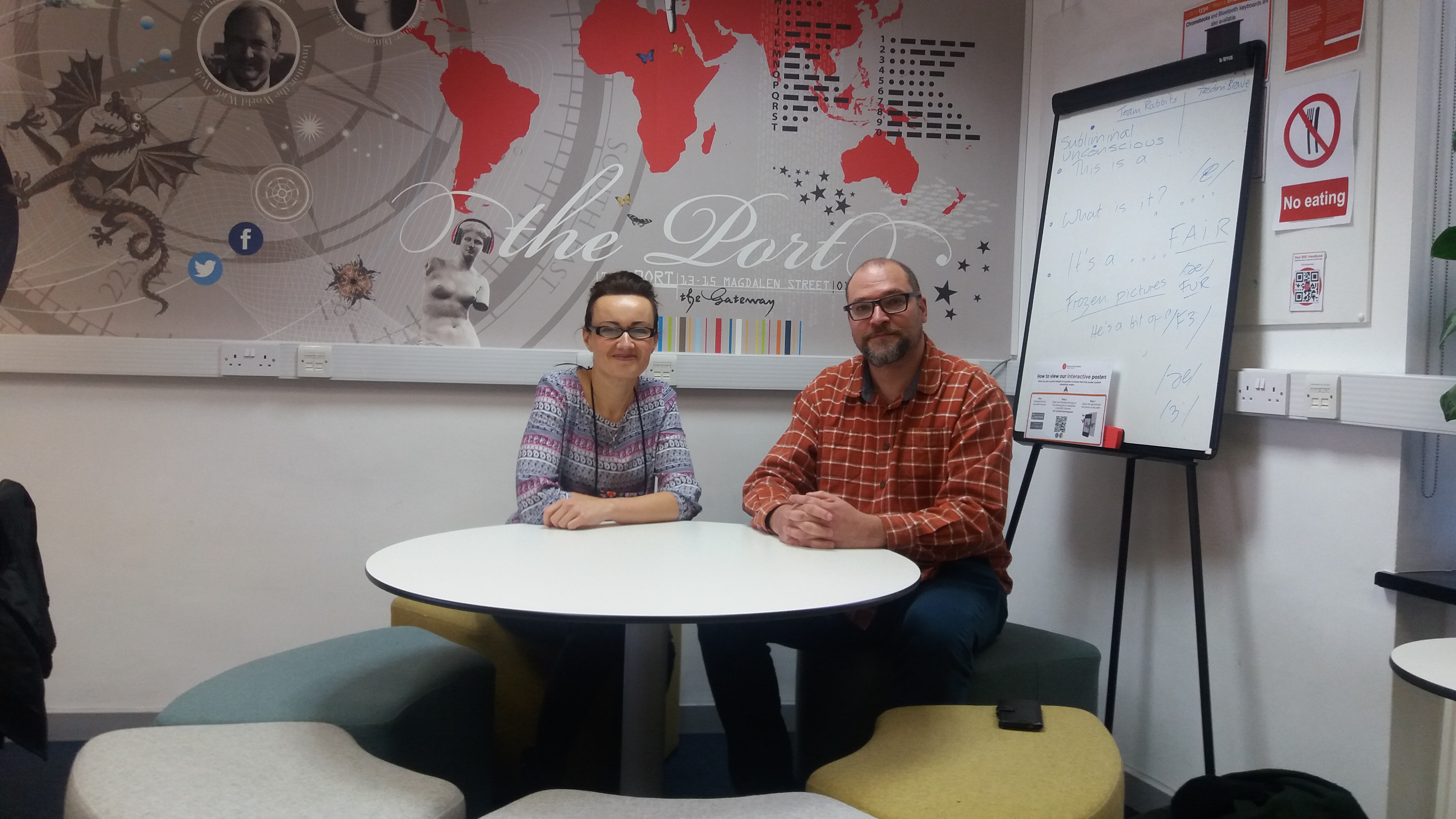 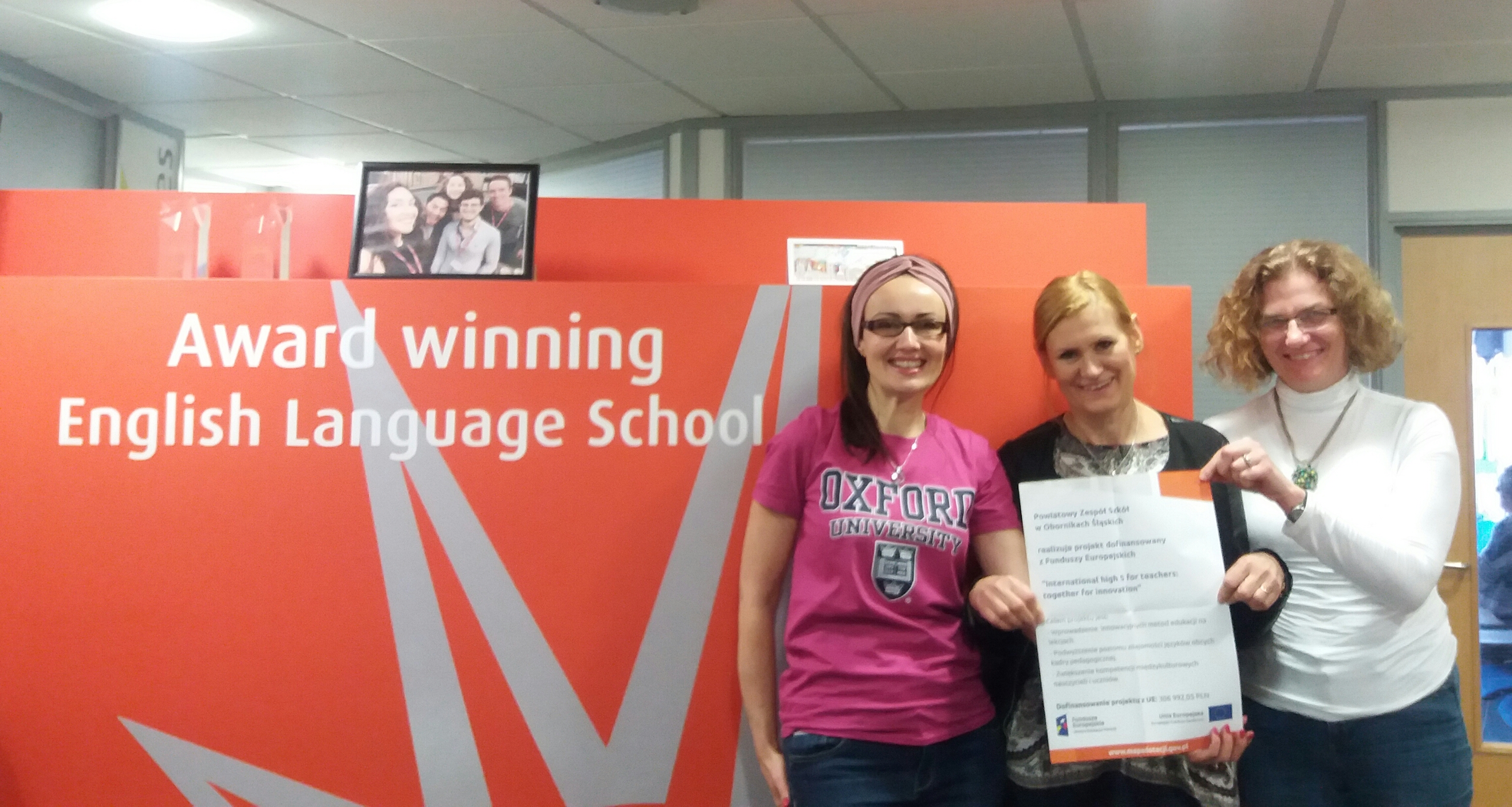 PLANNING INTERNATIONAL PROJECTS


having students exchange information about their own countries
online interaction – social media, blogs, vlogs
discussing universal problems around the world – tourism, international news
https://www.youtube.com/watch?v=KEuaSRS77nw&feature=youtu.be
FOLLOWING HARRY POTTER’S FOOTSTEPS IN OXFORD
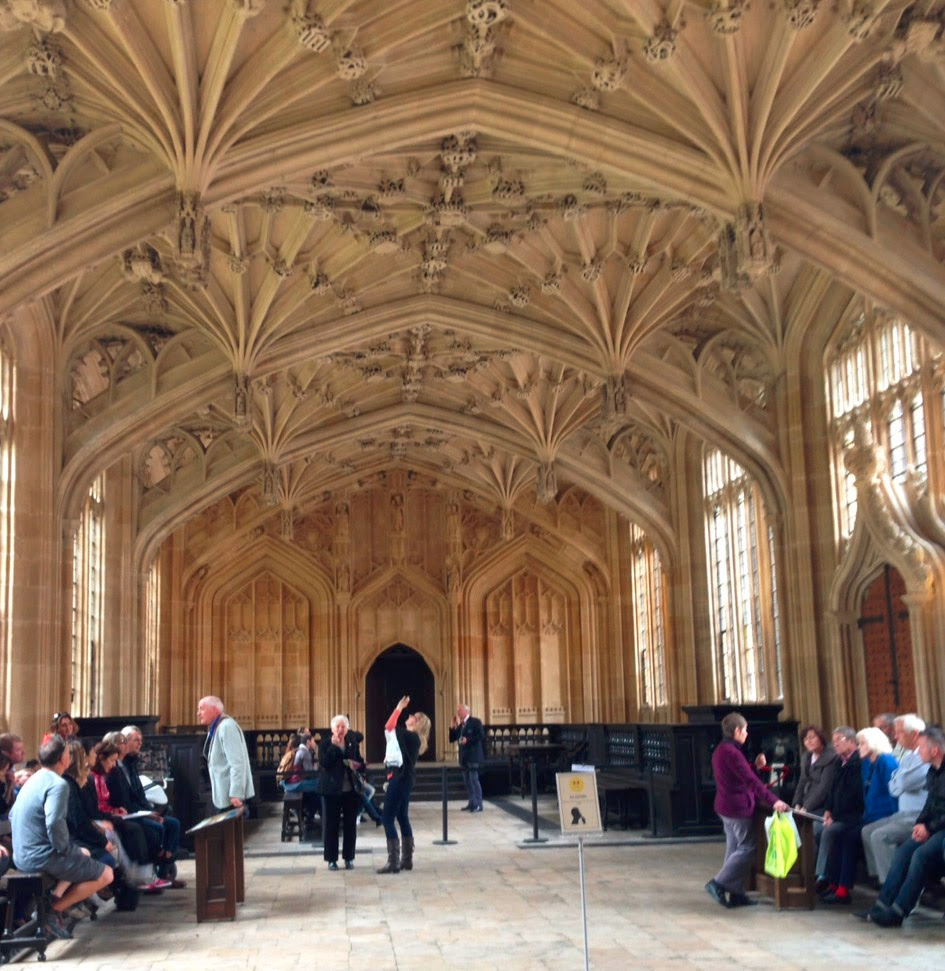 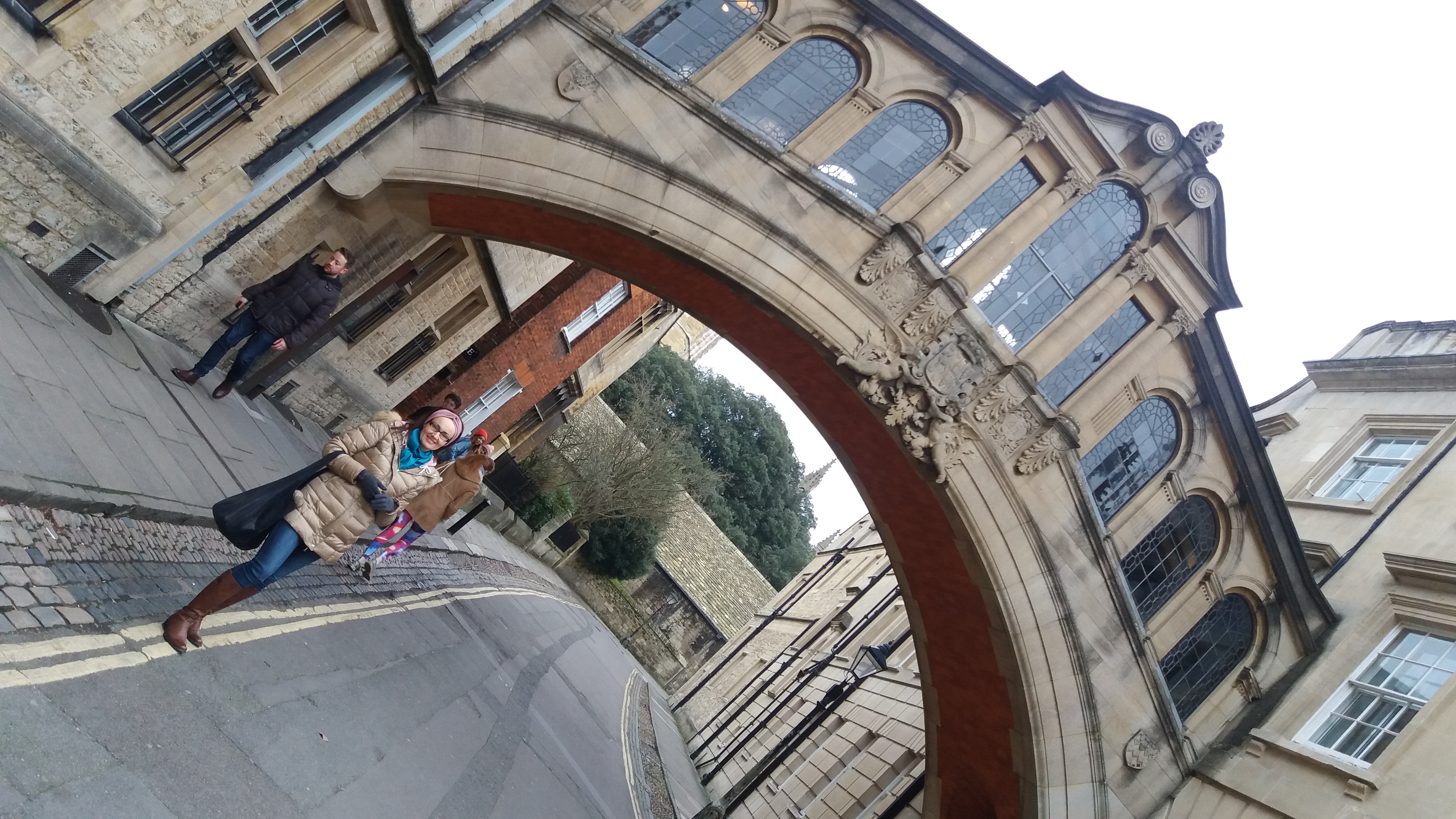 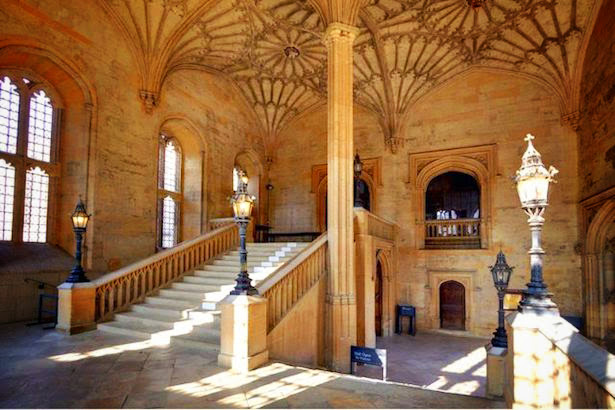 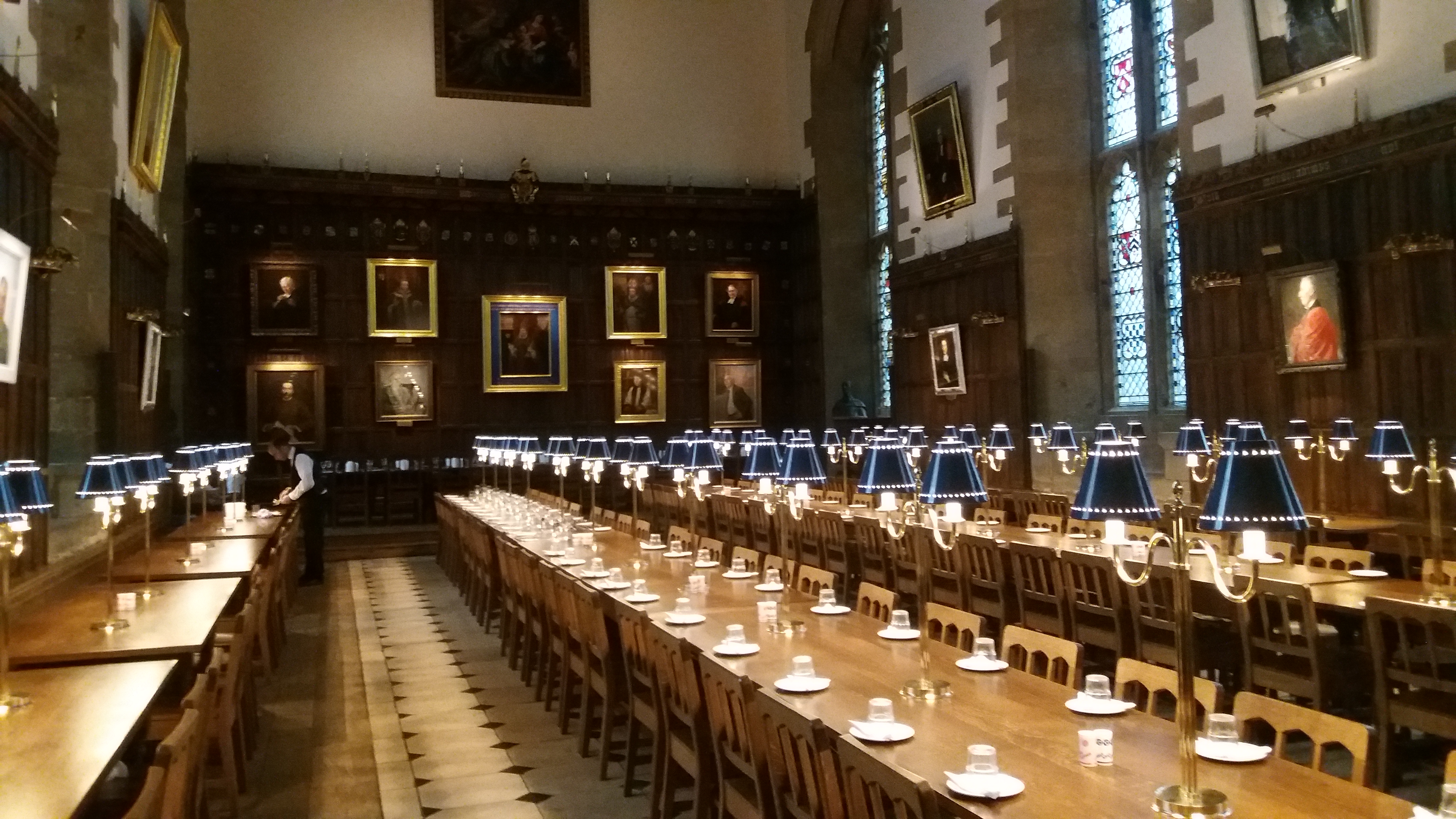 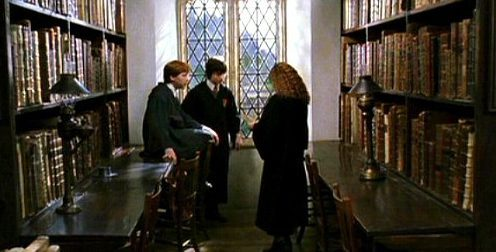